Equity Metrics WG Fourth & Final Mtg
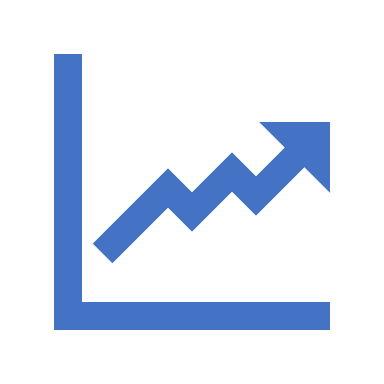 September 29, 2021
California Energy Efficiency Coordinating Committee
Agenda – see detailed version posted to meeting page for details: https://www.caeecc.org/equity-metrics-working-group-meeting
Primary Meeting Goals
WebEx Technical Reminders
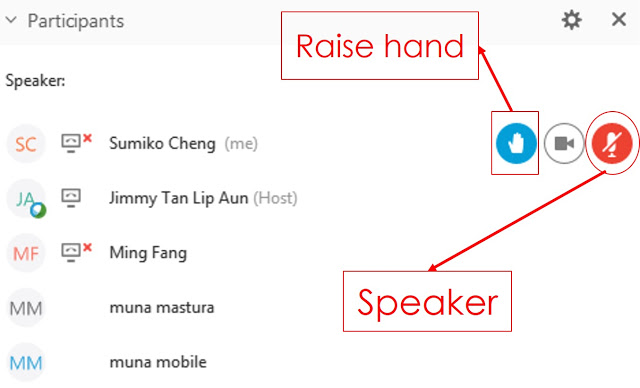 Members of the Public can provide feedback when invited via Q&A; they will be muted
4
Image courtesy: Blended Learning
Groundrule Reminders
5
Approach/Process to Finalizing Report & Recommendations
6
Sign up process for non-consensus items
Which is your organizations 1st choice? (Select 1)
Option A; or
Option B

Regardless of your 1st choice, please indicates specifically whether both options are acceptable to your organization? (Select 1)
Yes, both options are acceptable to my organization
No, only my 1st choice is acceptable to my organization
Report out on Non-Consensus Issues
PRINCIPLES
The WG’s recommendations for how to operationalize the Objectives & Metrics, and best practices for program development
PRIMARY OBJECTIVE
The primary purpose of the Equity segment portfolio of programs.
INDICATORS
Important measures of progress that are tracked, measured, and reported – but do NOT have associated Targets.
METRICS
The most important yardsticks by which progress in the Equity segment is tracked, measured, and reported.
TARGETS
Quantitative and/or qualitative goal for each Metric
Next Steps
Facilitation team to post redline document to be generated based on today’s meeting (9/30)
WG Members to submit alternative supporting text for any new non-Consensus items (10/5)
Facilitation Team to circulate Final Draft Report and sign-up process poll (10/7)
Due date for sign up process for non-consensus items, if any (10/12)
Final Report produced, posted, and noticed (10/15)
NRDC to submit motion to CPUC with EMWG report, 3rd week in October